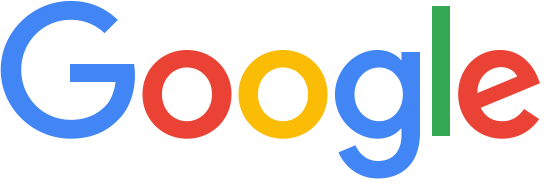 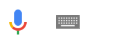 رسمات
نموذج بوربوينت عربي جاهز للتعديل
3
إبراهيم محـمد
مصمم عروض تقديمية
هذا النص هو مثال لنص يمكن أن يستبدل في نفس المساحة لقد تم توليد هذا النص من مولد النص العربي حيث يمكنك أن تولد مثل هذا النص أو العديد من النصوص الأخرى إضافة إلى زيادة عدد الحروف التي يولدها التطبيق إذا كنت تحتاج إلى عدد أكبر من الفقرات يتيح لك مولد النص العربي زيادة عدد الفقرات كما تريد النص لن يبدو مقسما ولا يحوي أخطاء لغوية
4
عنــوانـك الرئيسي هنــا
عنوانك الفرعي الرائع هنا
معلومات عنا
هذا النص هو مثال لنص يمكن أن يستبدل في نفس المساحة لقد تم توليد هذا النص من مولد النص العربي حيث يمكنك أن تولد مثل هذا النص أو العديد من النصوص الأخرى إضافة إلى زيادة عدد الحروف التي يولدها التطبيق إذا كنت تحتاج إلى عدد أكبر من الفقرات.
5
عنــوانـك الرئيسي هنــا
عنوانك الفرعي الرائع هنا
هذا النص هو مثال لنص يمكن أن يستبدل في نفس المساحة لقد تم توليد هذا النص من مولد النص العربي حيث يمكنك أن تولد مثل هذا النص أو العديد من النصوص الأخرى إضافة إلى زيادة عدد الحروف التي يولدها التطبيق.
هذا النص هو مثال لنص يمكن أن يستبدل في نفس المساحة لقد تم توليد هذا النص من مولد النص العربي حيث يمكنك أن تولد مثل هذا النص أو العديد من النصوص الأخرى إضافة إلى زيادة عدد الحروف التي يولدها التطبيق.
2
1
الميزات
هذا النص هو مثال لنص يمكن أن يستبدل في نفس المساحة لقد تم توليد هذا النص من مولد النص العربي حيث يمكنك أن تولد مثل هذا النص أو العديد من النصوص الأخرى إضافة إلى زيادة عدد الحروف التي يولدها التطبيق.
هذا النص هو مثال لنص يمكن أن يستبدل في نفس المساحة لقد تم توليد هذا النص من مولد النص العربي حيث يمكنك أن تولد مثل هذا النص أو العديد من النصوص الأخرى إضافة إلى زيادة عدد الحروف التي يولدها التطبيق.
4
3
92%
6
الرسوم البيانية
عنوانك الفرعي الرائع هنا
العنوان الفرعي هنــــــــا
هذا النص هو مثال لنص يمكن أن يستبدل في نفس المساحة لقد تم توليد هذا النص من مولد النص العربي حيث يمكنك أن تولد مثل هذا النص أو العديد من النصوص الأخرى إضافة إلى زيادة عدد الحروف التي يولدها التطبيق إذا كنت تحتاج إلى عدد أكبر من الفقرات يتيح لك مولد النص العربي زيادة عدد الفقرات كما تريد النص لن يبدو مقسما ولا يحوي أخطاء لغوية مولد النص العربي مفيد لمصممي المواقع على وجه الخصوص حيث يحتاج العميل في كثير من الأحيان أن يطلع على صورة حقيقية لتصميم الموقع ومن هنا وجب على المصمم أن يضع نصوصا مؤقتة على التصميم ليظهر للعميل الشكل كاملاً.
هذا النص هو مثال لنص يمكن أن يستبدل في نفس المساحة لقد تم توليد هذا النص.
7
الرسوم البيانية
عنوانك الفرعي الرائع هنا
العنوان الفرعي هنــــــــا
هذا النص هو مثال لنص يمكن أن يستبدل في نفس المساحة لقد تم توليد هذا النص من مولد النص العربي حيث يمكنك أن تولد مثل هذا النص أو العديد من النصوص الأخرى إضافة إلى زيادة عدد الحروف التي يولدها التطبيق إذا كنت تحتاج إلى عدد أكبر من الفقرات يتيح لك مولد النص العربي زيادة عدد الفقرات كما تريد النص لن يبدو مقسما ولا يحوي أخطاء لغوية مولد النص العربي مفيد لمصممي المواقع على وجه الخصوص حيث يحتاج العميل في كثير من الأحيان أن يطلع على صورة حقيقية لتصميم الموقع ومن هنا وجب على المصمم أن يضع نصوصا مؤقتة على التصميم ليظهر للعميل الشكل كاملاً.
هذا النص هو مثال لنص يمكن أن يستبدل في نفس المساحة لقد تم توليد هذا النص.
8
الرسوم البيانية
عنوانك الفرعي الرائع هنا
العنوان الفرعي هنــــــــا
هذا النص هو مثال لنص يمكن أن يستبدل في نفس المساحة لقد تم توليد هذا النص من مولد النص العربي حيث يمكنك أن تولد مثل هذا النص أو العديد من النصوص الأخرى إضافة إلى زيادة عدد الحروف التي يولدها التطبيق إذا كنت تحتاج إلى عدد أكبر من الفقرات يتيح لك مولد النص العربي زيادة عدد الفقرات كما تريد النص لن يبدو مقسما ولا يحوي أخطاء لغوية مولد النص العربي مفيد لمصممي المواقع على وجه الخصوص حيث يحتاج العميل في كثير من الأحيان أن يطلع على صورة حقيقية لتصميم الموقع ومن هنا وجب على المصمم أن يضع نصوصا مؤقتة على التصميم ليظهر للعميل الشكل كاملاً.
هذا النص هو مثال لنص يمكن أن يستبدل في نفس المساحة لقد تم توليد هذا النص.
أ
90%
20%
ب
ج
د
و
9
الرسوم البيانية
القيمة الأفضل
عنوانك الفرعي الرائع هنا
القيمة المتوسطة
90%
هذا النص هو مثال لنص يمكن أن يستبدل في نفس المساحة لقد تم توليد هذا النص.
أسوأ قيمة
10
جدول الأسعار
عنوانك الفرعي الرائع هنا
أساسي 27 دولار/الشهر
الممتازة 47 دولار/الشهر
شخصي  37دولار/الشهر
100 منتجات
100  منتجات
100  منتجات
صورة واحدة لكل منتج
صورة واحدة لكل منتج
أفضل الإحصائيات
أفضل الإحصائيات
صورة واحدة لكل منتج
التخصيص الكامل
التخصيص الكامل
أكواد الخصم
أفضل الإحصائيات
أكواد الخصم
تتبع المخزون
شراء الآن
شراء الآن
شراء الآن
شكـرًا لمتابعـتك
المملكة العربية السعودية، الرياض
+966 0000 000 0000
USERNAME@GMAIL.COM